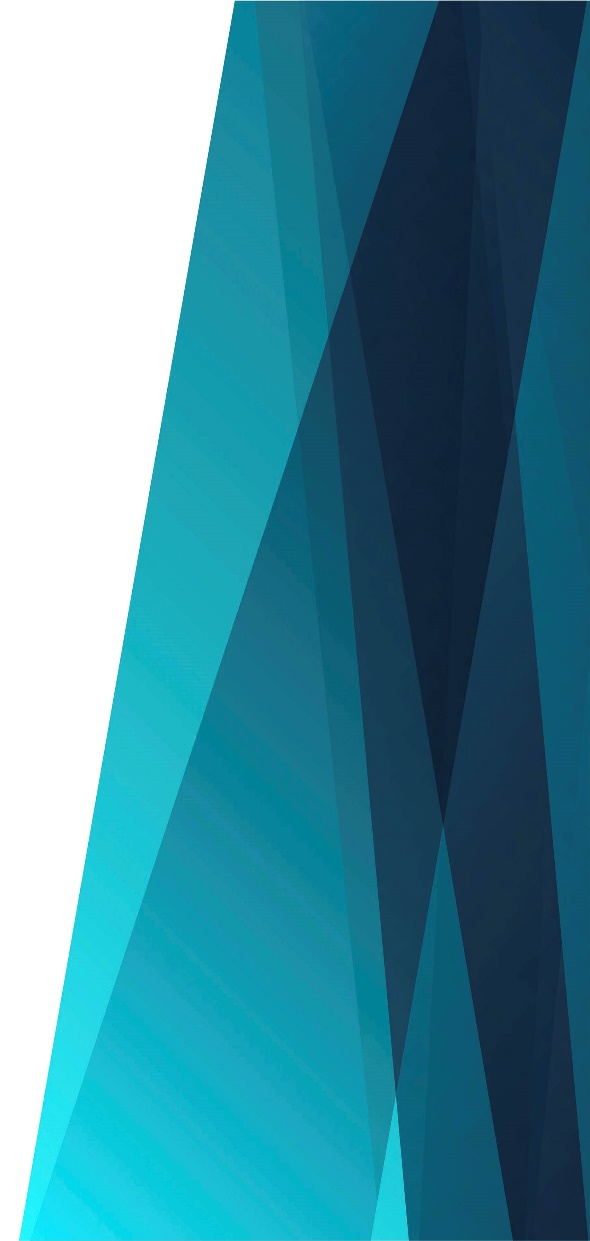 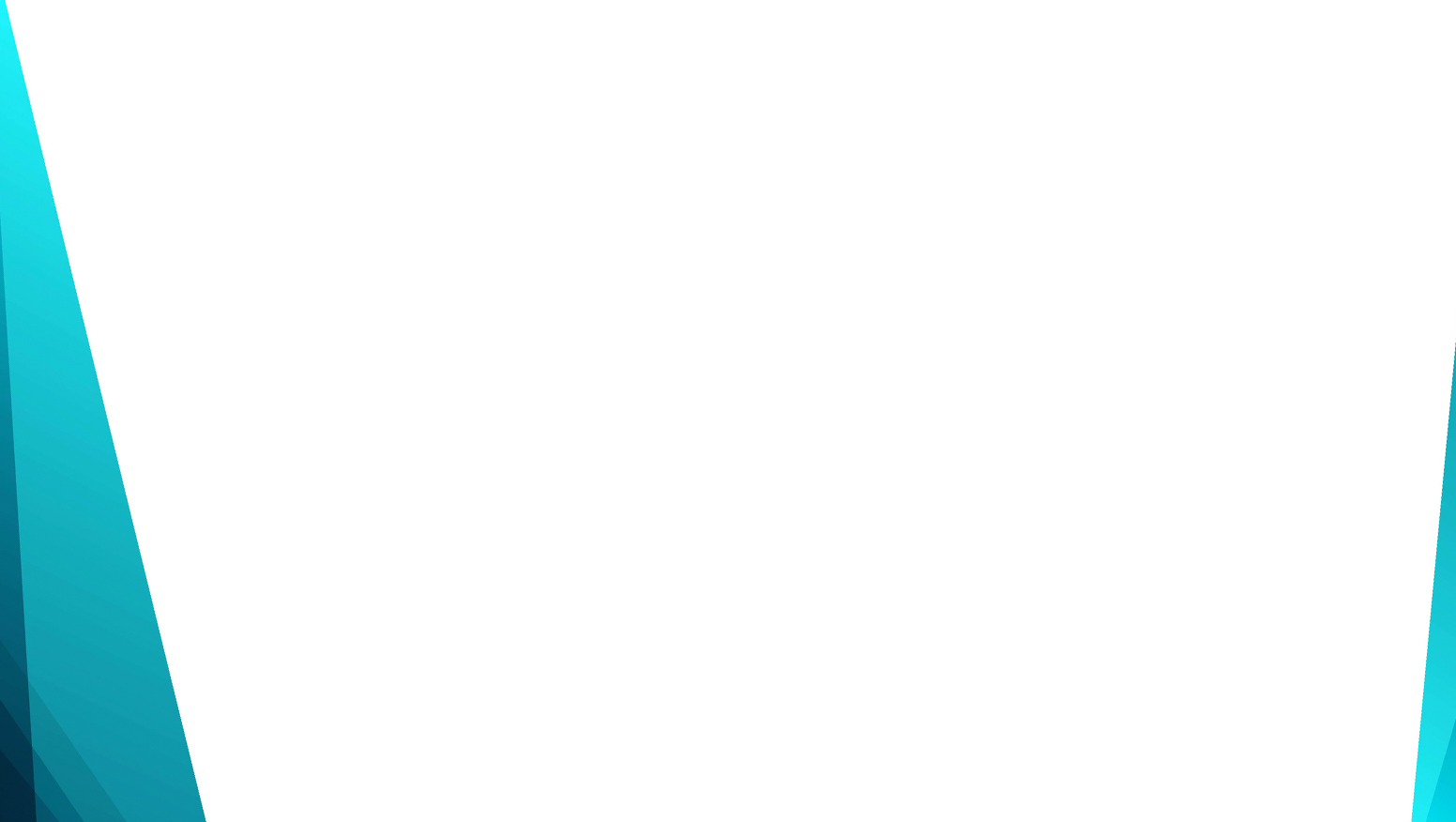 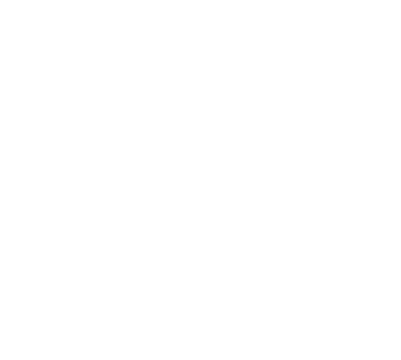 О Божий раб, иди на труд
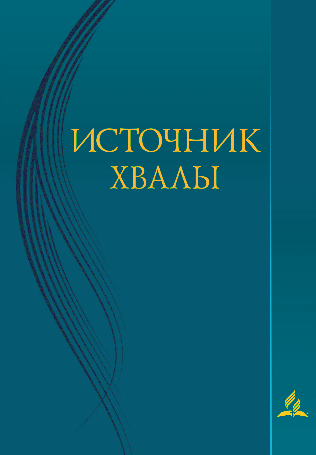 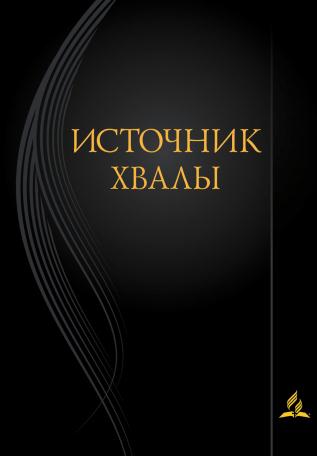 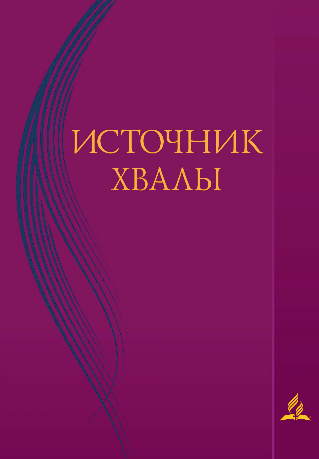 О Божий раб, иди на труд:
Вот многие тебя там ждут;
Иди же в необъятный мир,
Зови гостей на брачный пир.
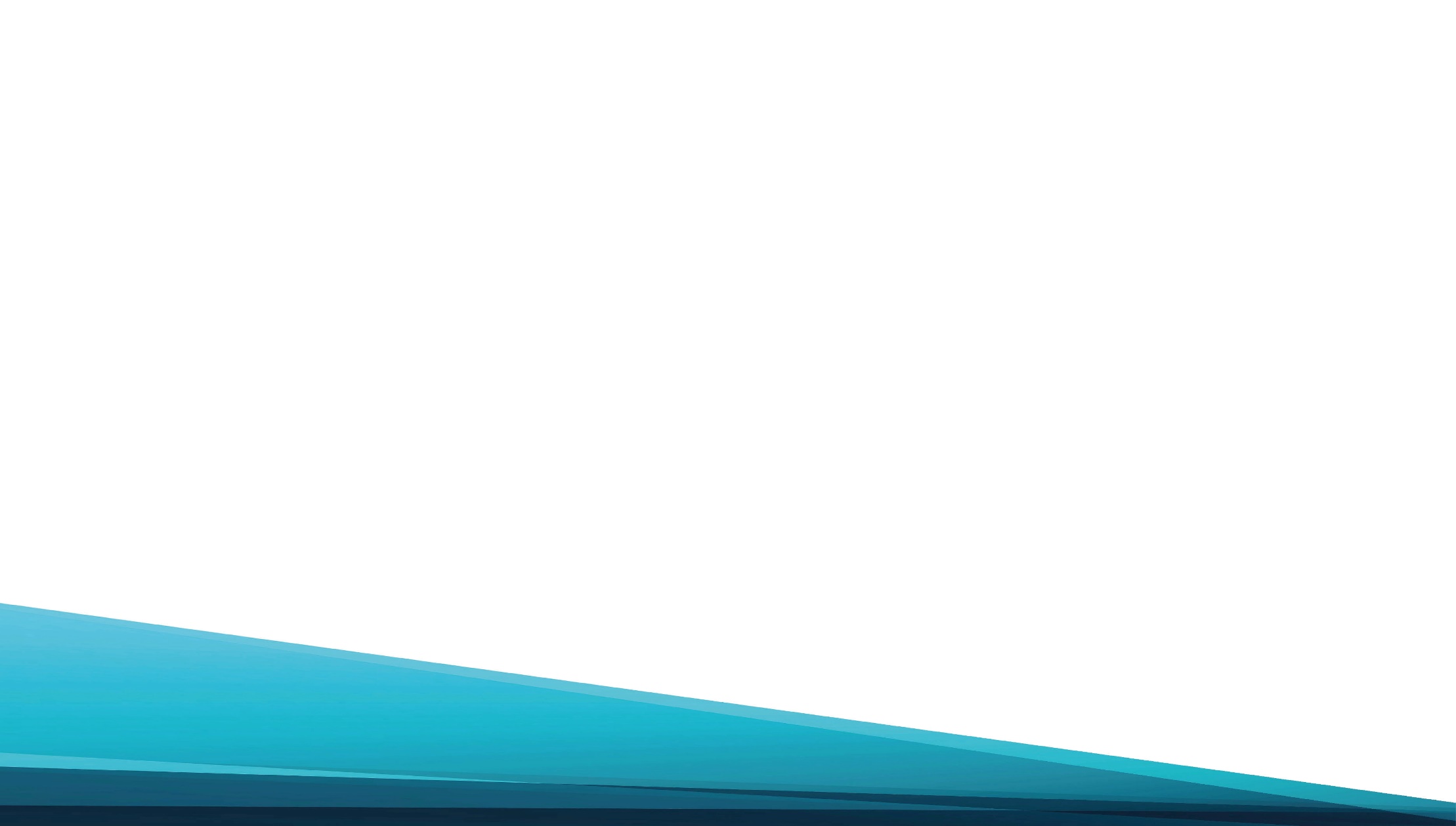 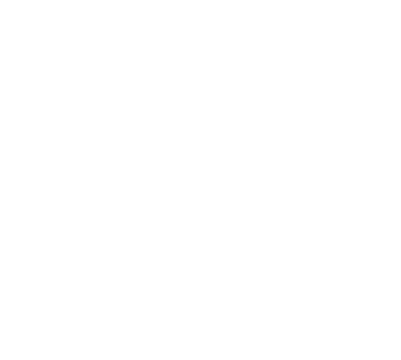 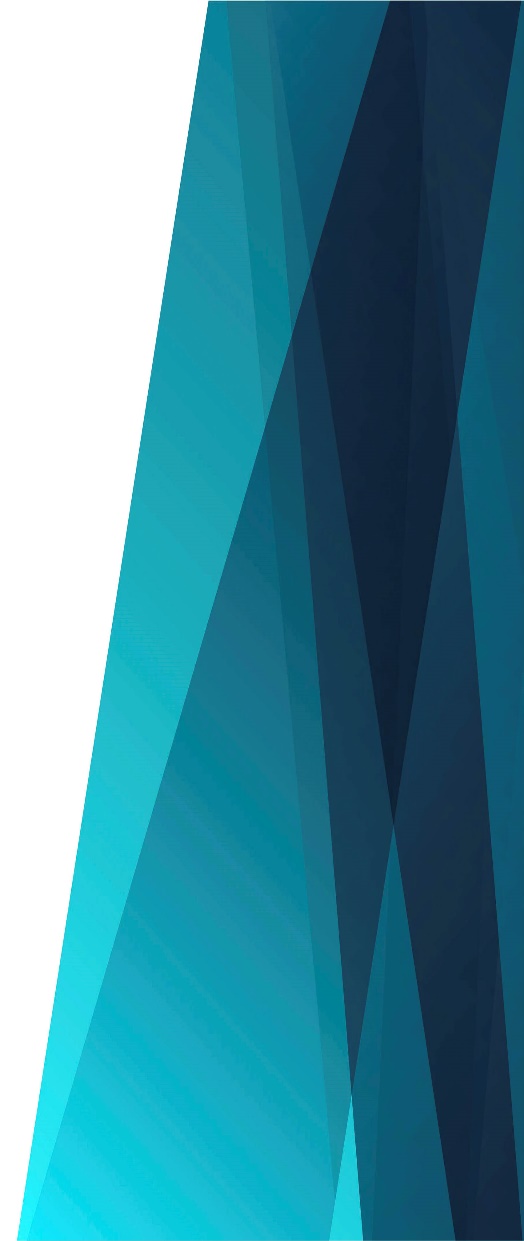 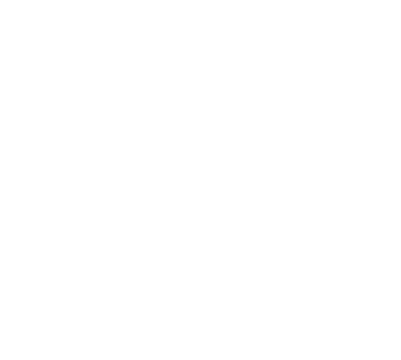 Припев:
 
Приведи, приведи, 
Приведи всех под кров 						родной. 
Приведи, приведи, 
Даст блаженство многим 
					труд твой.
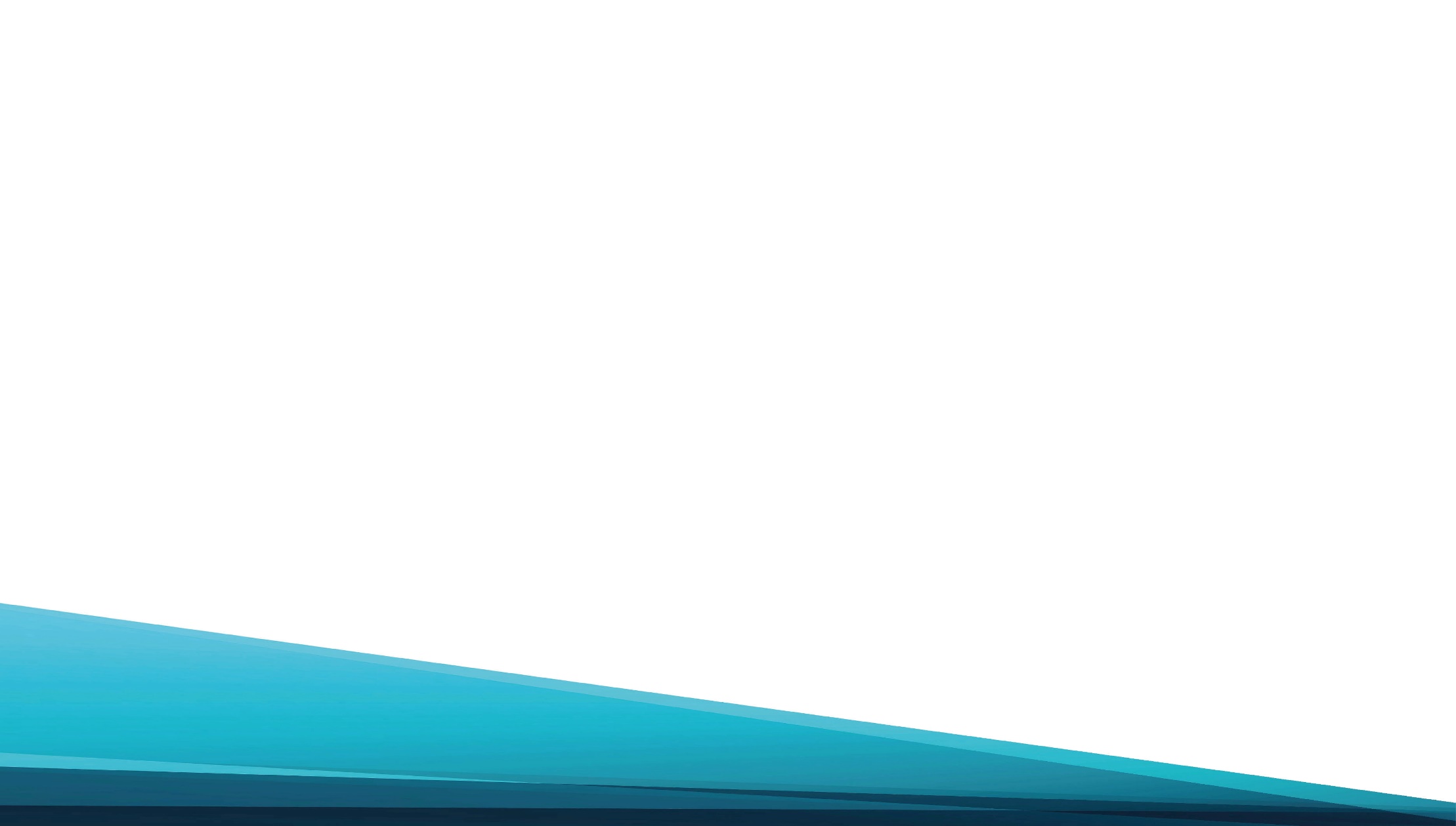 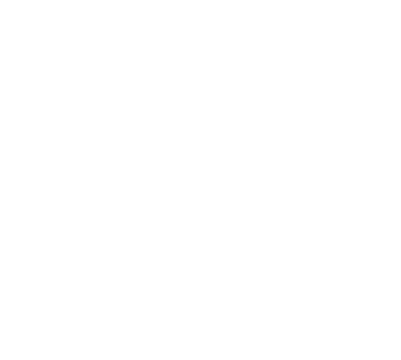 Всем утруждённым ты скажи,
Где им найти покой души;
Заблудших приведи домой,
К Христу, – 
Там все найдут покой.
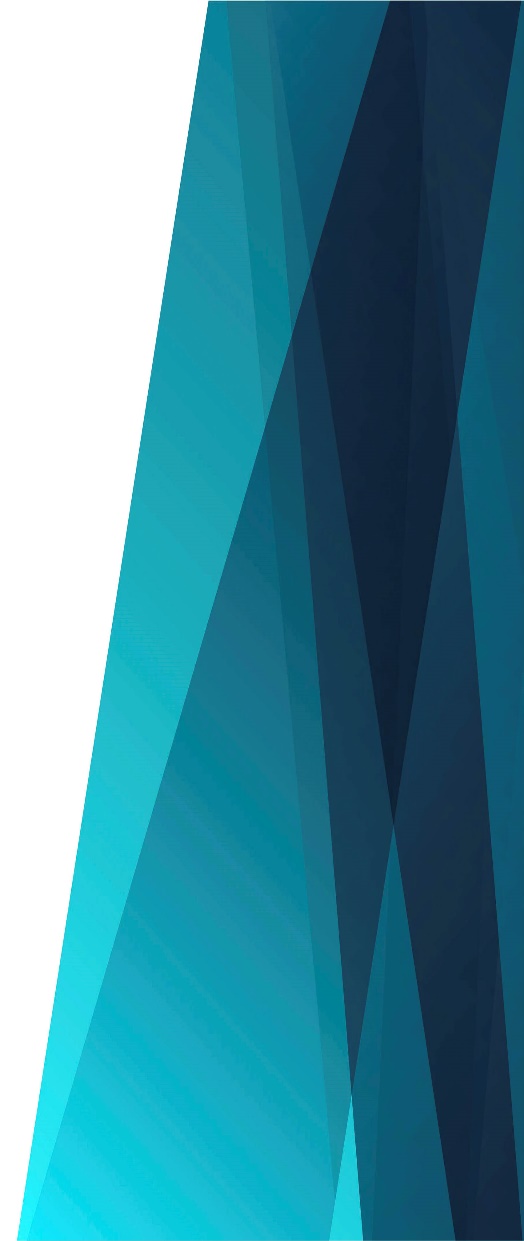 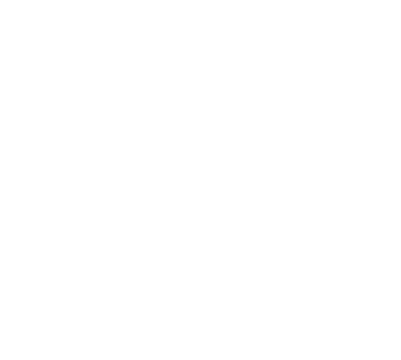 Припев:
 
Приведи, приведи, 
Приведи всех под кров 						родной. 
Приведи, приведи, 
Даст блаженство многим 
					труд твой.
Не слышишь, 
Как Пастырь твой
В пустыне жуткой и глухой
Овец блуждающих зовёт,
Обратно к стаду их ведёт?
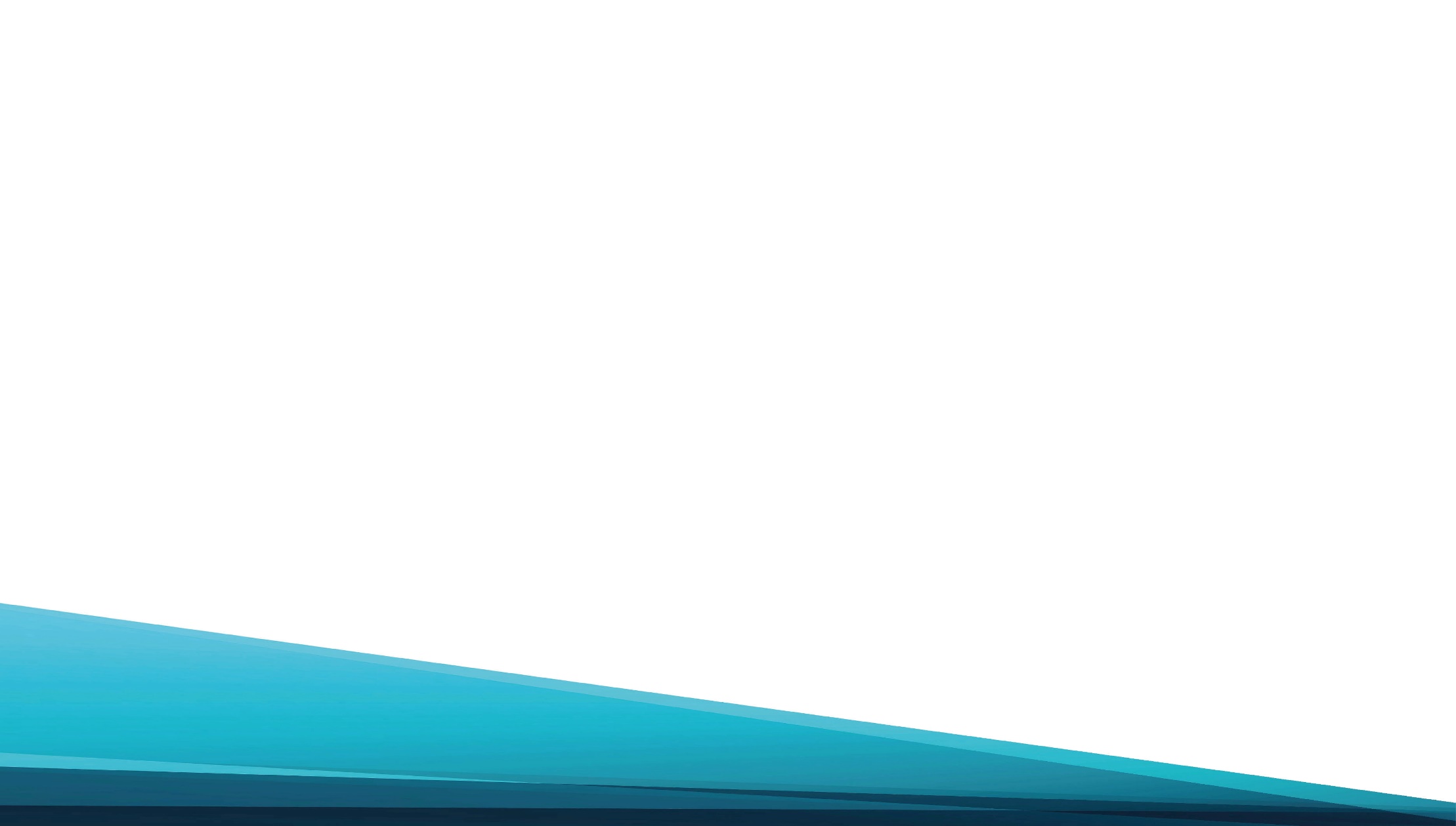 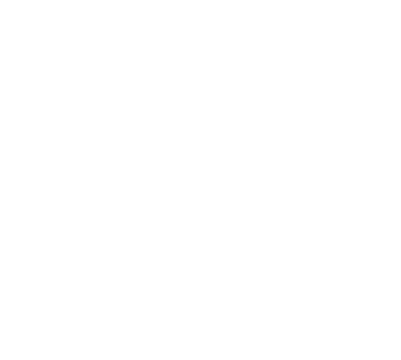 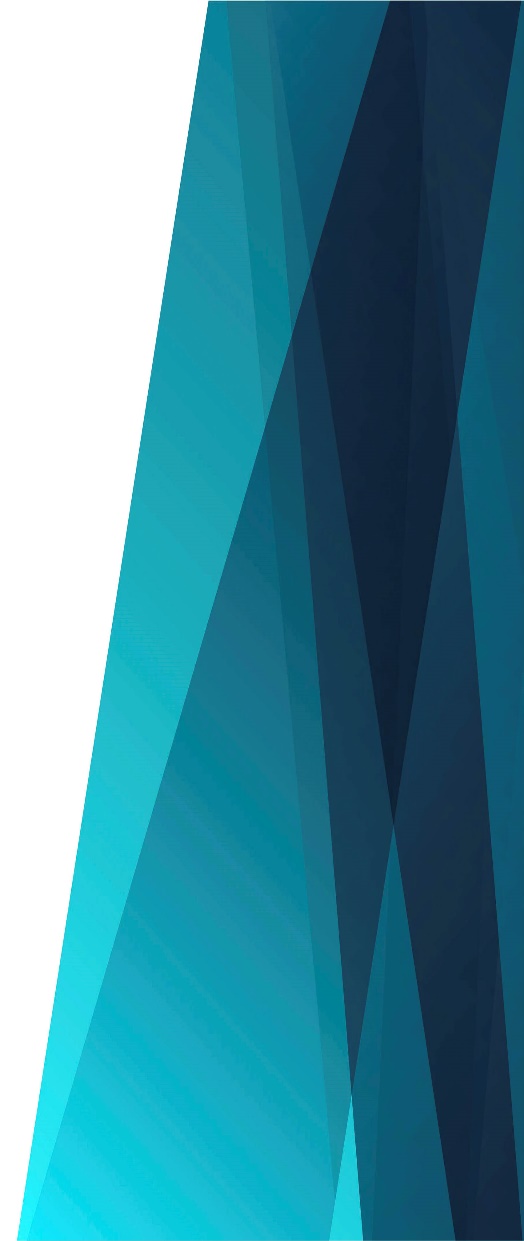 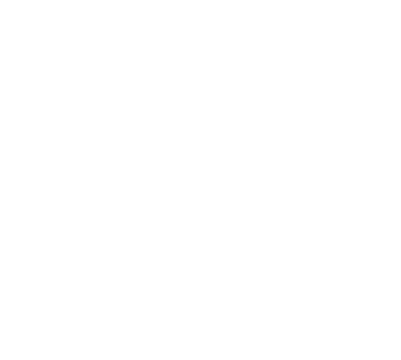 Припев:
 
Приведи, приведи, 
Приведи всех под кров 						родной. 
Приведи, приведи, 
Даст блаженство многим 
					труд твой.
Кто хочет Пастырю помочь
Средь бури, тьмы 
В глухую ночь
Заблудших во грехах искать,
Под кров родной их 
Всех собрать?
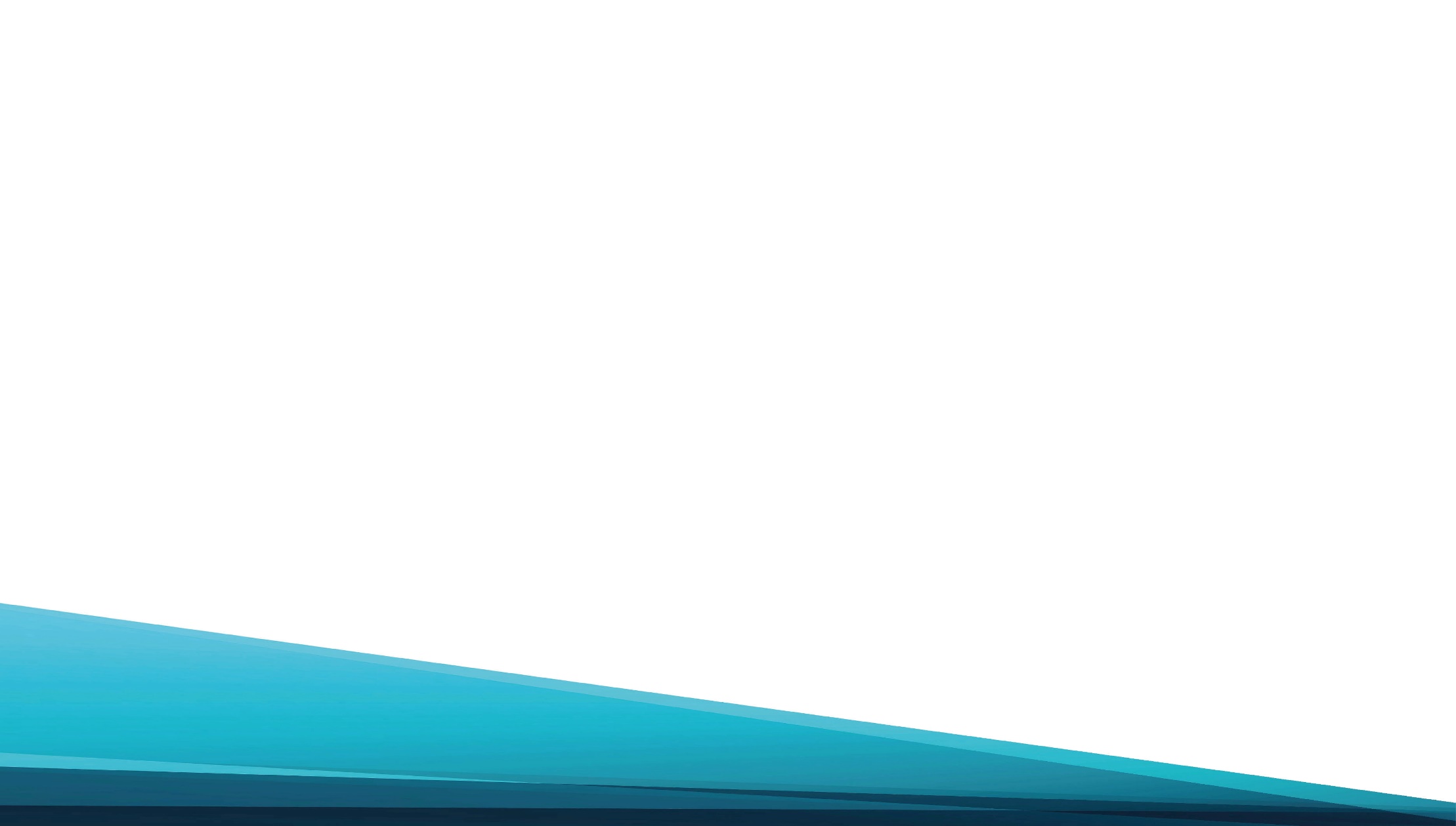 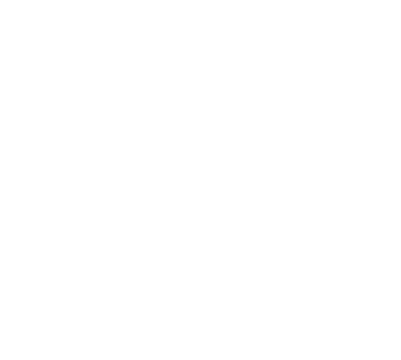 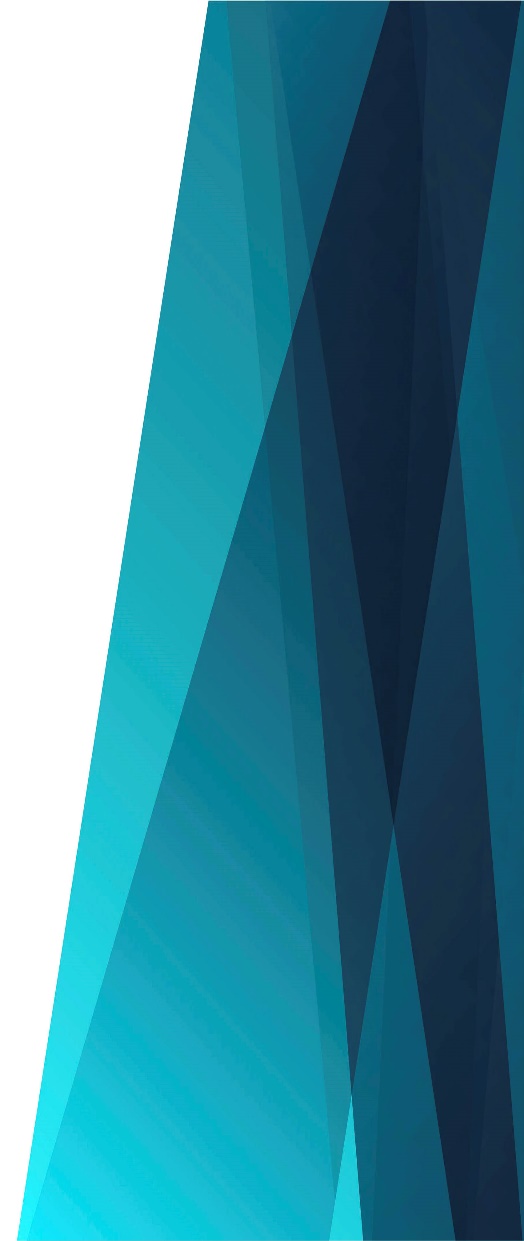 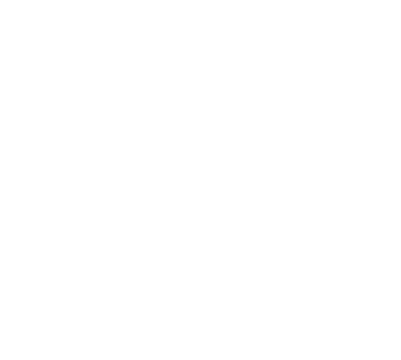 Припев:
 
Приведи, приведи, 
Приведи всех под кров 						родной. 
Приведи, приведи, 
Даст блаженство многим 
					труд твой.